Årshjul TEAM 17 
Säsong 25/26
Q4
Q1
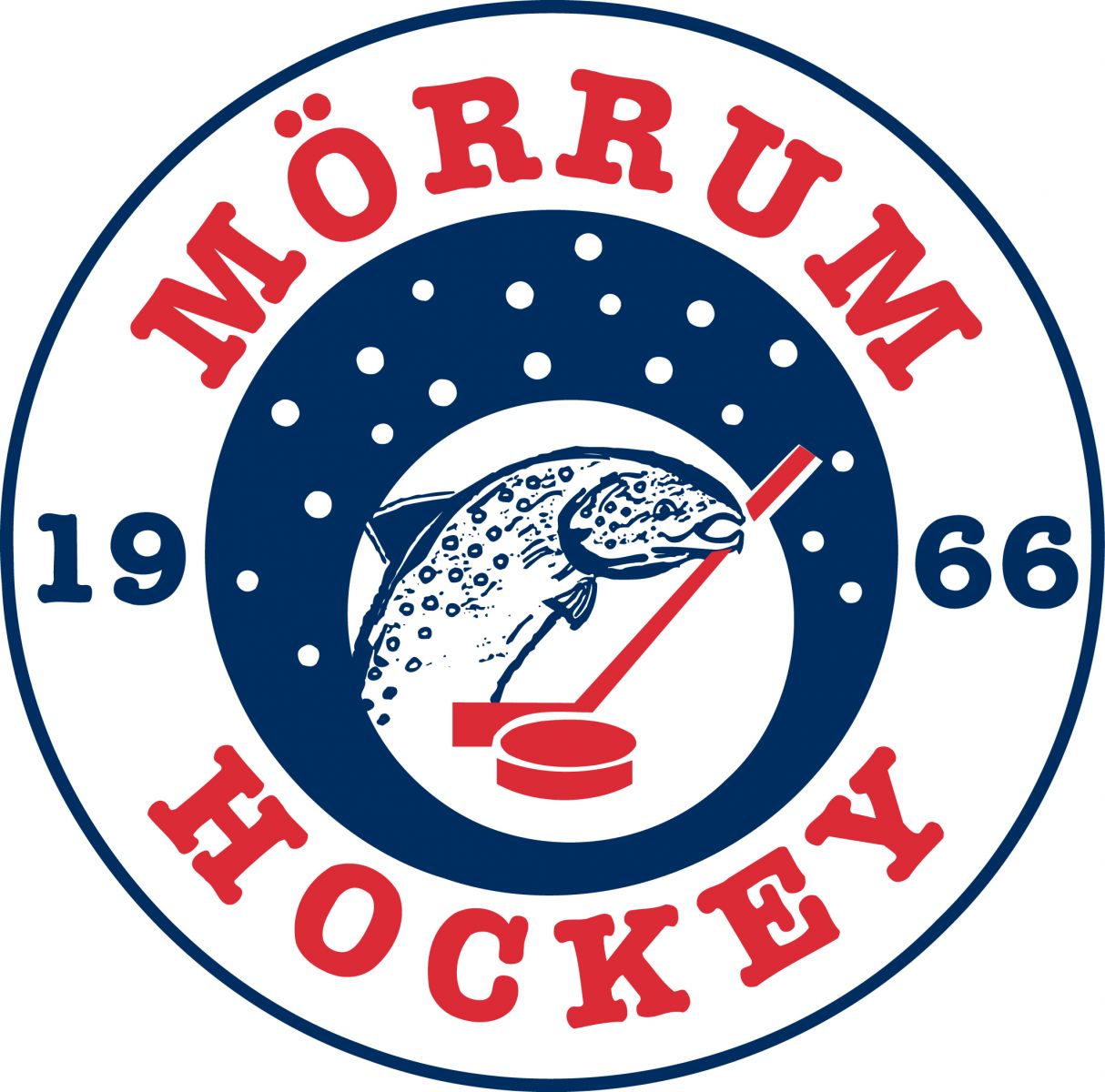 Försäljning av Bingolotter. 20st/spelare
Försäljning av tulpaner(minst 6st buketter vid 3st tillfällen)
Seriestart
Tränarutbildning (grundkurs/BU1) 
Avstämningsmöte ledare
Ordinarie is-schema börja gälla 
Start fysträning
Avstämningsmöte ledare
Utvärdering av säsong
Inventering av spelare/ledare
Föräldramöte (Lag)
Åka på cup?
Q1
januari
februari
mars
Q4
december
november
oktober
Q3
september
augusti
juli
Q2
april
maj
juni
Avslutning
Årsmöte
Ledar/tränar-tillsättning
Säsongsavslutningsmöte ledare
Anmälan till seriespel
Uppdatering Blå Tråd
Uppstartsmöte ledare
Säsongsplanering
Start isträning
Föräldramöte (Lag)
Tränarutbildning (grundkurs/BU1)
Medlemsavgift/Deltagaravgift
Q3
Q2
Aktiviteter under en säsong: Försäljningsbord under A-lagets matcher, bemanning av kiosk och sekretariat vid ungdomsmatcher